CYPRIA (ch. 16)Bruno Currie The Greek epic cycle and its ancient reception
Λάτα Αριάδνη
ΑΜ:
ΠΜΣ Κλασικό
Επικός Κύκλος-Μενέλαος Χριστόπουλος 2019-2010
ΓεΝΙΚΑ
Είναι το πρώτο από τα έξι ποιήματα του Τρωικού Κύκλου το οποίο χρονολογείται τον 7ο ή, πιο συχνά, τον 6ο αι. π.Χ.
Η προσπάθεια να ορίσουμε το terminus ante quem βασιζόμενοι στην επιρροή που μπορεί να άσκησαν τα Κύπρια στην τέχνη ή στην ποίηση θέτει μεθοδολογικά προβλήματα. Η δυσκολία έγκειται στην αναγνώριση ή όχι των Κυπρίων ως πηγή επιρροής, άλλων παρόμοιων επικών ποιημάτων ή της επικής παράδοσης.
Τα Κύπρια, ή ένα ποίημα παρόμοιο μ’ αυτό, ίσως να ήταν γνωστό στον ποιητή της Ιλιάδας, στον Αρχίλοχο, στην Σαπφώ και στον Αλκαίο. Σπάνια τα αποσπάσματα μας επιτρέπουν να στηρίξουμε με βεβαιότητα ότι τα Κυπρία είναι αυτά από τα οποία άντλησαν άλλες πηγές. Οι λεκτικές νύξεις των Κυπρίων (PEG F1) στα έργα του Ευριπίδη είναι εξαιρετικές.
τιτλοσ
O τίτλος Κύπρια μνημονεύεται τον 5ο και 4ο αι. π.Χ. (Ηρόδ. 2. 117, Αριστ. Ποιητ. 1459α37). Ο εναλλακτικός τίτλος Κυπριακά μαρτυρείται σε μεταγενέστερη περίοδο και στην πραγματικότητα οι δύο τίτλοι δεν έχουν νοηματική διαφορά. Και στους δύο τίτλους δηλώνεται «το έπος της Κύπρου», χωρίς αυτό να σημαίνει ότι πρέπει να περιέχει ίχνη κυπριακού ιδιώματος. Παρόμοια συμβαίνει με την Ναυπακτία και τα Ναυπακτικά («το έπος της Ναυπάκτου»). Είναι πιθανό στους δύο τίτλους να φανερώνεται η περιοχή από την οποία τα ποιήματα θεωρούνταν ότι προέρχονταν.
Είναι λιγότερο πιθανό ο τίτλος να αναφέρεται στο «έπος της θεάς Αφροδίτης».
Επίσης, υπάρχει ο τίτλος Ἰλιακά που, ίσως, είναι συντομογραφία του τίτλου Ἰλιακά Κύπρια, από το οποίο μπορεί να προκύπτει σε λατινική απόδοση το Cypria Ilias του Ναίβιου.
Ποιητησ
Ο Πρόκλος αφιερώνει ξεχωριστό τμήμα στη Χρηστομάθειά του πραγματευόμενος το ζήτημα της ταυτότητας του ποιητή των Κυπρίων.
Από τους κλασικούς, ακόμα και από κάποιους μεταγενέστερους συγγραφείς, το ποίημα θεωρούνταν ανώνυμο.
Πίστευαν ότι ο ποιητής θα προερχόταν από την Κύπρο.
Πριν από τον Ηρόδοτο, τα Κύπρια αποδίδονταν στον Όμηρο (Ηρόδ. 2.117), και υπήρχε η παράδοση για έναν Όμηρο από την Κύπρο.
Τον 2ο αι. μ.Χ. αναφέρονται άλλοι Κύπριοι ως ποιητές των Κυπρίων όπως ο Στασίνος και ο Ηγήσινος.
Σύμφωνα με μια άλλη παράδοση, η οποία μπορεί να πηγαίνει πίσω μέχρι την εποχή του Πινδάρου, ο Όμηρος παντρεύτηκε την κόρη του ποιητή Στασίνου και πήρε τα Κύπρια ως προίκα. Σε αυτή την παράδοση, παρουσιάζεται η «βολική» προσπάθεια να καταστήσουν τον Όμηρο ως ποιητή των Κυπρίων χωρίς να τον «κάνουν» Κύπριο.
ποιητησ
Σύμφωνα με μια παράδοση από την Αλικαρνασσό, που ανιχνεύεται τον 3ο αι. π.Χ. και υποστηρίζεται από τον Πρόκλο, ο Κυπρίας είναι ο συνθέτης των Κυπρίων. Αυτή η ερμηνεία φαίνεται να βασίζεται μόνο στον τίτλο του ποιήματος. 
Ο τίτλος ΙΛΙΑΚΑΚΥΠΡΙΑ μπορεί να αποδοθεί ως α) Ἰλιακά Κύπρια (το έπος της Κύπρου), β) Ἰλιακά Κυπρία (το έπος του Κυπρία).
Επίγραμμα της Αλικαρνασσού («Ἰλιακῶν Κυπρίαν…ἀοιδοθέτην») ορίζει τον τίτλο του ποιήματος (Ἰλιακά) και τον ποιητή (Κυπρία).
περιεχομενο
Οι αρχαίες πηγές (testimonia) συχνά παραδίδουν ασύμβατα μεταξύ τους περιεχόμενα για τα Κύπρια.
Πρέπει να υπάρχει διάκριση ανάμεσα στις διαφορετικές εκδοχές (discrepant accounts) που αποδίδονται στα Κύπρια, και στις μαρτυρίες από την ποικιλία της μυθολογίας.
Κάποιοι, λόγω των διαφορετικών εκδοχών, υποστήριξαν ότι τα Κύπρια δεν υπήρχαν ως παγιωμένο ποίημα (fixed text) αλλά ως ένα ποίημα που άλλαζε σχήμα συνεχώς (multiform poem). 
Φυσικά, πρέπει να λαμβάνουμε υπόψη τις παρεμβολές που μπορεί να δέχτηκε το ποίημα, ειδικότερα σε πηγές που μαρτυρούν τα Κύπρια σε διαφορετικές φάσεις της διάδοσής του.
περιεχομενο
Άλλοι θεωρούν ότι τα Κύπρια υπήρχαν ως fixed text τουλάχιστον από την κλασική περίοδο.
Οι περιστασιακές αποκλίσεις στις λεπτομέρειες μεταξύ των πηγών πρέπει να συγκριθούν (weigh against) με τις εκπληκτικές συγκλίσεις. Για παράδειγμα, η σύγκλιση μεταξύ των έργων του Ευριπίδη και του μυθογράφου Ομηρικού (Mythographus Homericus) φανερώνει ότι το κείμενο του πρώτου αποσπάσματος παρέμεινε fixed για τουλάχιστον μισή χιλιετία.
Είναι, λοιπόν, αμφίβολο αν οι διαφορές (discrepancies) αποτυπώνουν την πολυμορφία μιας προφορικής παράδοσης, όπου μόνο ένας βασικός σκελετός της αφήγησης και όχι το λεξιλόγιο παραμένει σταθερός, όταν ένα ποίημα έχει τραγουδηθεί σε διαφορετικές περιστάσεις.
περιεχομενο
Ο Πρόκλος χωρίζει το ποίημα σε επτά βιβλία, αλλά ίσως να υπήρχαν περισσότερα.
Η αρχή του ποιήματος είναι περισσότερο ξεκάθαρη απ’ ότι το τέλος του. Ξεκινά με την αρχή του Τρωικού πολέμου αλλά το τέλος δεν μπορεί να καθοριστεί με ακρίβεια.
Στην περίληψή του ο Πρόκλος επαναλαμβάνει θέματα που εντοπίζονται και στην αρχή των Κυπρίων, αλλά αυτό δεν σημαίνει ότι το ποίημα τελειώνει εκεί.
Κάποιοι θεωρούν ότι Κύπρια ως prequel της Ιλιάδας, ενώ άλλοι υποστηρίζουν ότι πρόκειται για ανεξάρτητο ποίημα, παρόλο που καλύπτει όλο τον Τρωικό πόλεμο.
Εμμεση παραδοση
Ωστόσο, είναι αδιανόητο να διαβάσουμε τα Κύπρια χωρίς να έχουμε στο νου μας τα ομηρικά έπη. Και αυτό διότι το ποίημα, που είναι γνωστό μέσω της έμμεσης παράδοσης, μας έχει δοθεί μέσα από ένα φίλτρο σύγκρισης με τα ομηρικά έπη. 
Για παράδειγμα, ο Πρόκλος φαίνεται να έχει συμμορφώσει την αφήγηση των Κυπρίων με αυτή της Ιλιάδας ενώ τα αποσπάσματα που μας σώζονται λένε το αντίθετο για το περιεχόμενο.
Η περίληψη του Πρόκλου, η οποία είχε συμπεριληφθεί σε χειρόγραφα της Ιλιάδας ως ένα είδος προλόγου, προφανώς στόχευε στο να έχει ο αναγνώστης στη διάθεσή του συμπληρωματικά το μυθολογικό υπόβαθρο του ποιήματος. Ακόμη, οι συγγραφείς που παρέθεταν αποσπάσματα ρητά έδειχναν ενδιαφέρον στις διαφορές που μπορεί να έχει το ποίημα του Κύκλου με το ομηρικό.
ΕΜΜΕΣΗ ΠΑΡΑΔΟΣΗ
Από τη μια, τα Κύπρια φαίνεται να εξηγούν «προβλήματα» που εντοπίζονται στην Ιλιάδα. Από την άλλη, η Ιλιάδα προϋποθέτει την αφήγηση των Κυπρίων.
Μια πιο συγκαταβατική άποψη: Τα Κύπρια διατηρούν μια προ-ομηρική μυθολογική παράδοση διακριτή στην Ιλιάδα, αλλά ακόμη απαντούν στην Ιλιάδα ως κείμενο.
Αξιολογήσεις του ποιήματος έχουν, ήδη, ξεκινήσει από την εποχή του Αριστοτέλη, και ιδιαίτερα συγκριτικά με τα ομηρικά έπη. Οι κριτικές ήταν αρνητικές.
Τα Κύπρια, όπως και άλλα ποιήματα του Κύκλου, παρουσιάζουν στοιχεία όπως folktale μοτίβα, προφητείες, ρομαντικά στοιχεία, μεταμορφώσεις, αθανασίες.
Ωστόσο, οι συγκρίσεις είναι προβληματικές ιδιαίτερα επειδή γίνονται μεταξύ της περίληψης και των επών, και όχι του ίδιου του ποιήματος των Κυπρίων.
Διασ-θεμισ
Ο Δίας συζητά με τη Θέμιδα σχετικά με τον Τρωικό πόλεμο (Cypr. arg. lines 84-5 Severyns). Το επεισόδιο αυτό παραδίδεται στο PEG F1 αλλά και σε σχόλιο του Μυθογράφου Ομηρικού και του Φιλόδημου στο Περί Ευσεβείας. Οι πηγές αυτές μας μπερδεύουν στην κατανόηση του ποιήματος.
Στην περίληψη του Πρόκλου η Θέμιδα είναι η σύμβουλος του Δία. Στην περίληψη, όπως και σε έναν πάπυρο με την περίληψη προ-ομηρικών γεγονότων (PΟxy. 3829ii.9-11), η σύσκεψη του Δία με την Θέμιδα ακολουθείται αμέσως από το γάμο της Θέτιδας και του Πηλέα. Σε πολλές μεταγενέστερες πηγές η Θέμιδα συμβουλεύει τον Δία να παντρέψει την Θέτιδα με έναν θνητό επειδή η μοίρα της τής έχει καθορίσει ότι ο γιος της θα είναι δυνατότερος από τον πατέρα του. Επομένως, είναι πολύ πιθανό στα Κύπρια η Θέμιδα να συμβούλεψε τον Δία να παντρέψει την Θέτιδα με τον Πηλέα.
Διασ-μωμοσ
Σύμφωνα με τον Μυθογράφο Ομηρικό, ο Μώμος είναι ο σύμβουλος του Δία, ο οποίος συμβουλεύει να γίνει ο Θηβαϊκός και ο Τρωικός πόλεμος για να ελαφρύνει το βάρος της γης από τον υπερπληθυσμό και για να τιμωρηθεί το ανθρώπινο γένος που ήταν ασεβές. Ο γάμος της Θέτιδας με έναν θνητό και η γέννηση της θνητής κόρης του Δία είναι τα μέσα για να επιτευχθεί ο σκοπός.
Ο Μώμος μπορεί να παραπέμπει στον Mummu του Βαβυλωνιακού έπους δημιουργίας, ο οποίος συμβουλεύει τον Apsu να αφανίσει ένα ανόητο νέο γένος θεών που ενοχλούσαν τη θεά Tiamat.
Οι απόψεις για το αν η εκδοχή του Μώμου ήταν μέρος των Κυπρίων διίστανται.
ΔΙΑΣ-ΜΩΜΟΣ
Από τη μια, ο Μώμος βρίσκεται σε ένα ποίημα που περιλαμβάνει τις προσωποποιήσεις της Νεμέσεως και της Έριδος στο ξέσπασμα του Τρωικού πολέμου. Ακόμη, αυτή η εκδοχή του Μώμου περιέχει δύο θέματα που εντοπίζονται και στα Κύπρια: η ελάφρυνση του βάρους της γης και η σύνδεση του Αχιλλέα και της Ελένης.
Από την άλλη, ο Μυθογράφος Ομηρικός συνδέει τον Τρωικό με τον Θηβαϊκό πόλεμο, κάτι που δεν υποστηρίζεται στα Κύπρια (PEG F1). Επίσης, είναι δύσκολο να απαντηθεί γιατί αυτή η εκδοχή να παραλείπεται από τον Πρόκλο.
Επιπλέον, το γεγονός ότι ο Μώμος συμβουλεύει το γάμο της Θέτιδας έρχεται σε αντίθεση με την Θέμιδα ως σύμβουλο του Δία.
ΜΩΜΟΣ-ΘΕΜΙΔΑ
Άλλες ασυμβατότητες είναι λιγότερο προβληματικές:
Οι πολλές συσκέψεις του Δία από μόνες τους δεν είναι προβληματικές. Ο Πρόκλος στην περίληψή του παραθέτει δύο.
Ακόμη και χωρίς το σχόλιο του Μυθογράφου Ομηρικού, είναι φανερό ότι τα Κύπρια περιελάμβαναν ξεκάθαρες απειλές προς τη διατάραξη της κοσμικής τάξης: τον υπερπληθυσμό του ανθρώπινου γένους και τον μελλοντικό γιο της Θέτιδας και του Δία.
Η λύση και στις δύο απειλές είναι ο Τρωικός πόλεμος, αλλά στην αφήγηση δύσκολα θα διαδέχονταν ομαλά το ένα με το άλλο.
Μήπως αυτές οι δύο απειλές χρειάζονται δύο συσκέψεις, η πρώτη με τον Μώμο και η δεύτερη με τη Θέμιδα;
ΓΑΜΟΣ ΘΕΤΙΔΑΣ
Σύμφωνα με τον Φιλόδημο (Περί Ευσεβείας B 7241 Obbink= Cypria PEG F 2), στα Κύπρια ο Δίας έχει αποφασίσει να παντρέψει την Θέτιδα με έναν θνητό, διότι είναι οργισμένος που η ίδια τον απέρριψε για να ικανοποιήσει την Ήρα. Είναι δύσκολο, αν και όχι απίθανο, να ταιριάξει με τη συμβουλή της Θέμιδας.
Οι τρεις μαρτυρίες για τα Κύπρια είναι προβληματικές. Πιθανές απαντήσεις είναι:
1) οι τρεις εκδοχές είναι συμβατές και εμφανίζονται στα Κύπρια
2) μία ή περισσότερες πηγές παραδίδουν το ποίημα με ανακρίβειες
3) υπήρχαν Κύπρια με διαφορετικά περιεχόμενα, είτε λόγω ενός πολυμορφικού προφορικού σχήματος, είτε λόγω των παρεμβολών της χειρόγραφης παράδοσης.
ΚΡΙΣΗ ΤΟΥ ΠΑΡΗ
Οι θεές πλησιάζουν τον Πάρη στο βουνό της Ίδης με εντολή του Δία και με τη συνοδεία του Ερμή. Ο Πάρης γοητευμένος από την υπόσχεση της Αφροδίτης να του προσφέρει την Ελένη ως σύζυγο, διαλέγει την Αφροδίτη ως την πιο όμορφη.
Αυτό το επεισόδιο παραδίδεται στο PEG F 4-5 (πβ. Ψευδο-Απολλόδ. Επιτ. 3.2.).
Σε αγγεία του 630-620 π.Χ. απεικονίζεται με λεπτομέρειες το επεισόδιο (με τον Δία και τον Ερμή), στη λάρνακα του Κύψελου και στο Αττικό δράμα.
Η Ιλιάδα ξέρει το επεισόδιο (24. 29-30, «καὶ Πρίαμος καὶ λαὸς Ἀλεξάνδρου ἕνεκ᾽ ἄτης,/ὃς νείκεσσε θεὰς ὅτε οἱ μέσσαυλον ἵκοντο,/ τὴν δ᾽ ᾔνησ᾽ ἥ οἱ πόρε μαχλοσύνην ἀλεγεινήν».)
Κριση του παρη
Κριση του παρη, LOUVRE F31
Κριση του παρη, GETTY VILLA.83AE.10
ΚΑΤΑΣΚΕΥΗ ΠΛΟΙΩΝ
Τα πλοία για τη μεταφορά του Πάρη στη Σπάρτη κατασκευάζονται με την επίβλεψη της Αφροδίτης (Cypr. arg. line 91 Severyns). 
Ο Φέρεκλος μπορεί να κατονομάζεται στα Κύπρια ως ο κατασκευαστής των πλοίων του Πάρη (Σ D Ιλ. 3.443= PEG F dub 37, F 8 W; δεν αποδίδεται ρητά στα Κύπρια).
Πβ. Ψευδο-Απολλοδ. Επιτ. 3.2.
Στην Ιλιάδα είναι αμφίβολο (5.59-64) αν ο Φέρεκλος ή ο Αρμονίδης ήταν ο κατασκευαστής («Μηριόνης δὲ Φέρεκλον[….] ὃς καὶ Ἀλεξάνδρῳ τεκτήνατο νῆας ἐΐσας/ἀρχεκάκους»
Αν τα Κύπρια διάβασαν λάθος το κείμενο της Ιλιάδας και επινόησαν μια μυθολογική λεπτομέρεια βάσει αυτού, τότε ίσως αυτή η λεπτομέρεια με τον Φερεκλέα να αντλείται από την Ιλιάδα. Ωστόσο, είναι αρκετά αμφίβολο αν έγινε έτσι.
καταιγιδα
Πρόκλος: η Ήρα στέλνει καταιγίδα κατά την επιστροφή του Πάρη και της Ελένης προς την Τροία και ο Πάρης λεηλατεί τη Σιδώνα (Cypr. arg. lines lines 103-4 Severyns).
Πβ. Ψευδο-Απολλοδ. Επιτ. 3.4;
H παραμονή του Πάρη και της Ελένης στη Σιδώνα προφανώς παραπέμπει στην Ιλιάδα (6.289-92 «Αὐτὴ δ᾽ ἐς θάλαμον κατεβήσετο κηώεντα,/ἔνθ᾽ ἔσάν οἱ πέπλοι παμποίκιλα ἔργα γυναικῶν/ τὰς αὐτὸς Ἀλέξανδρος θεοειδὴς/ἤγαγε Σιδονίηθεν[2] ἐπιπλὼς εὐρέα πόντον,/τὴν ὁδὸν ἣν Ἑλένην περ ἀνήγαγεν εὐπατέρειαν·»).
Η περίληψη του Πρόκλου έρχεται σε αντίθεση με τη δήλωση του Ηροδότου ότι ο Πάρης και η Ελένη στα Κύπρια φτάνουν στην Τροία μετά από τρεις μέρες, απολαμβάνοντας τον ωραίο καιρό (Ηρόδ. 2.117=Cypria PEG F 14).
Η περίληψη του Πρόκλου μπορεί να παρουσιάζει την αφήγηση με ανακρίβειες, ή το περιεχόμενο των Κυπρίων μπορεί να ποίκιλλε με τον Ηρόδοτο και τον Πρόκλο να παρουσιάζουν το ποίημα όπως το ήξεραν (πολυμορφία λόγω προφορικότητας ή παρεμβολή της χειρόγραφης παράδοσης).
ΔΙΟΣΚΟΥΡΟΙ
Ο Κάστωρ και ο Πολυδεύκης κλέβουν τα βόδια του Ίδα και του Λυγκέα. Ο Κάστωρ σκοτώνεται από τον Ίδα, και ο τελευταίος μαζί με τον Λυγκέα από τον Πολυδεύκη. Ο Δίας χαρίζει την αθανασία στους Διόσκουρους σε αλληλοδιαδοχικές μέρες. (Cypr. arg. lines 106-9 Severyns)
Το επεισόδιο καλύπτεται από το PEG F 8.
πβ Ψευδο-Απολλοδ. Βιβλ. 3.11.2.
Η αφήγηση των Κυπρίων πιθανόν αντανακλάται στους Νεμεόνικους του Πινδάρου (10.60-90).
Η εναλλασσόμενη αθανασία των Διόσκουρων αναφέρεται και στην Οδύσσεια (11.302-4).
Η αναφορά των Διόσκουρων στην αφήγηση του Τρωικού πολέμου δεν είναι άμεσα σχετική αλλά, ίσως, ήταν ανάγκη τα αδέρφια να διαγραφούν από το τοπίο για να μπορέσουν πιο εύκολα να δραπετεύσουν ο Πάρης και η Ελένη. 
Ίσως τα Κύπρια να αφηγούνταν ένα επεισόδιο κατά το οποίο οι Διόσκουροι έσωζαν την Ελένη από την απαγωγή του Θησέα και αιχμαλώτιζαν τη μητέρα του, Αίθρα, και την αδερφή του Πειρίθου, Κλυμένη (PEG F 13), μια παράδοση προηγούμενη από τον Όμηρο (Ιλ. 3. 143-4).
Νεστωρ
Ο Μενέλαος πηγαίνει στον Νέστορα, ο οποίος αφηγείται τέσσερις ιστορίες: πως ο Επωπεύς αποπλάνησε την κόρη του Λύκου, την ιστορία του Οιδίποδα, τη μανία του Ηρακλή και την ιστορία του Θησέα και της Αριάδνης (Cypr. arg. lines 114-17 Severyns).
Η αφήγηση ιστοριών είναι χαρακτηριστικό του Νέστορα της Ιλιάδας. Σε αυτό το σημείο η ομοιότητα βρίσκεται μεταξύ των δύο συγκεκριμένων ποιημάτων, και όχι μόνο της μυθολογικής παράδοσης.
Από τα τέσσερα μυθολογικά παραδείγματα του Νέστορα, το πρώτο και το τελευταίο σχετίζονται άμεσα με την ευρύτερη αφήγηση επειδή είναι ιστορίες μοιχών ή απαγωγών.
ΠΑΡΑΦΡΟΣΥΝΗ ΟΔΥΣΣΕΑ
Η στρατολόγηση του Οδυσσέα, που προσποιήθηκε τον παράφρονα για να την αποφύγει, αλλά  αποκαλύφθηκε από το τέχνασμα του Παλαμήδη με την χρησιμοποίηση του μωρού Τηλέμαχου (Cypr.arg. lines 119-21 Severyns)
πβ Ψευδο-Απολλοδ. Επιτ. 3.7.
Η στρατολόγηση του Οδυσσέα υπονοείται στην Οδύσσεια (24. 115-19).
Ο Παλαμήδης αργότερα στα Κύπρια σκοτώνεται από τον Οδυσσέα (Cypr.arg. lines 166 Severyns).
Το θέμα της παραφροσύνης, το οποίο εμφανίζεται αργότερα στον Κύκλο (Ilias parva arg. line 209 Severyns), αποφεύγεται από τον Όμηρο, αλλά όχι από την τραγωδία.
στρατολογηση αχιλλεα
Ο Πρόκλος δεν αναφέρει καθόλου στην περίληψή του την στρατολόγηση του Αχιλλέα. Στην Ιλιάδα στρατολογείται στη Φθία από τον Οδυσσέα και τον Νέστορα (Ιλ. 9.252-9, 11.765-90).
Άλλη γνωστή εκδοχή: στρατολογείται στη Σκύρο. Η Θέτιδα (ή ο Πηλέας) τον είχαν στείλει (εννιά χρονών;) εκεί μεταμφιεσμένο ως κορίτσι για να αποφύγει τη στρατολόγηση στον Τρωικό πόλεμο. Ενώ ήταν στη Σκύρο (δεκαπέντε χρονών;) αποπλάνησε την Δηιδάμεια, την κόρη του βασιλιά Λυκομήδη, τη μελλοντική μητέρα του Νεοπτόλεμου. Αυτή η εκδοχή αμφιλεγόμενα αποδίδεται στα Κύπρια (PEG F 19).
Το πόσο αρχαία είναι αυτή η εκδοχή δεν είναι ξεκάθαρο. Δεν υπάρχει κανένας κατηγορηματικός  λόγος να την αποκλείσουμε από την αρχαϊκή περίοδο.
Στρατολογηση αχιλλεα
Η μεταμφίεση ενός αγοριού σε κορίτσιfolk-tale μοτίβο.
Η πρόσληψη του επεισοδίου από τον 5ο αι. π.Χ. (Πολύγνωτος, Ευριπίδης) το απέδιδαν στα Κύπρια.
Η σιωπή του Πρόκλου δεν είναι απαραίτητα προβληματική. Περισσότερο προβληματική είναι η σύμπνοια του επεισοδίου με ένα άλλο μεταγενέστερο επεισόδιο που αναφέρεται από τον Πρόκλο: ο Αχιλλέας φτάνει στη Σκύρο μετά από την εκστρατεία στην Τευθρανία και παντρεύεται τη Δηιδάμεια. Μπορεί να υπάρχει ταυτόχρονα ένα επεισόδιο προ Τευθρανίας και ένα μετά Τευθρανίας;
Αν το PEG F 19 όντως ανήκει στα Κύπρια τότε το ποίημα και ο Κύκλος παρουσιάζουν επιπλέον ζεύγη: 
Οδυσσέας- Αχιλλέας στρατολογούνται από τέχνασμα
Αχιλλέας-Νεοπτόλεμος στρατολογούνται στη Σκύρο από νεαρή ηλικία
Αν ο Όμηρος γνώριζε την εκδοχή, προφανώς την παρέλειψε για μια περισσότερο ηρωική παρουσίαση του ήρωά του.
ΣΥΝαΘΡΟΙΣΗ ΚΑΙ ΘΥΣΙΑ ΣΤΗΝ ΑΥΛΙΔΑ
Η συνάθροιση και η θυσία στην Αυλίδα (Cypr. arg. lines 122 Severyns).
πβ Ψευδο-Απολλοδ. Επιτ. 3.11-14.
Αν και δεν αναφέρεται στην περίληψη του Πρόκλου, ίσως στο σημείο αυτό το ποίημα να περιελάμβανε έναν Κατάλογο Πλοίων. Αν ναι, τότε μπορεί να παραλείφθηκε από τον Πρόκλο για να αποφύγει την αναπαραγωγή υλικού της Ιλιάδας.
Ένα παρόμοιο ζήτημα αναδύεται με τον Τρωικό κατάλογο (Cypr. arg. line 169 Severyns), ο οποίος παραλείπεται από την περίληψη του Πρόκλου σε ένα χειρόγραφο μόνο.
ΟΙΩΝΟΣ-προφητεια
Ο οιωνός με τα φίδια και τα σπουργίτια στην Αυλίδα και η προφητεία του Κάλχαντα (Cypr. arg. lines 122-4 Severyns).
πβ Ψευδο-Απολλοδ. Επιτ. 3.15, Οβιδ. Μετ. 12.11-23.
Ο οιωνός και η προφητεία ανακαλούνται στην Ιλιάδα (2.299-330), όπου το έπος προφανώς προϋποθέτει ένα περιεχόμενο παρόμοιο με αυτό των Κυπρίων.
ΕΚΣΤΡΑΤΕΙΑ ΣΤΗΝ ΤΕΥΘΡΑΝΙΑ
Οι Έλληνες φτάνουν στην Τευθρανία την οποία αρχίζουν να λεηλατούν νομίζοντας ότι είναι η Τροία. Ο Τήλεφος έρχεται στη διάσωση, σκοτώνει τον Θέρσανδρο και  μετ’ έπειτα τραυματίζεται από τον Αχιλλέα (Cypr. arg. lines 125-8 Severyns).
πβ. Ψευδο-Απολλοδ. Επιτ. 3.17-18, Σ D Ιλ. 1.59;
Το επεισόδιο απεικονίζεται στη ζωοφόρο του βωμού της Περγάμου.
Το επεισόδιο προϋποτίθεται στην Οδύσσεια (11. 519-20). Αναφέρεται στην Μικρή Ιλιάδα και στον Κατάλογο του Ησιόδου. Η ύπαρξη του επεισοδίου στην επική ποίηση ήδη από τον 7ο αι. π.Χ. επιβεβαιώνεται από την ελεγεία Τήλεφος του Αρχιλόχου, ο οποίος προφανώς άντλησε από το έπος. Ίσως, ο Πίνδαρος και οι τραγικοί να άντλησαν, επίσης, από τα Κύπρια για αυτό το επεισόδιο.
Ομοιότητες εκστρατείας Τευθρανίας-Τροίας: στην αρχή θυσία στην Αυλίδα, διασκορπισμός των δυνάμεων από καταιγίδα στο τέλος, διάρκεια 10 χρόνια (για την Τευθρανία Ψευδ-Απολλοδ. Επιτ. 3.18-19, 2 χρόνια συνάθροιση, 8 η εκστρατεία).
Γαμοσ αχιλλεα-δηιδαμειασ
Ο Αχιλλέας φτάνει στη Σκύρο και παντρεύεται την Δηιδάμεια. Αυτό το επεισόδιο της Σκύρου μετά την εκστρατεία στη Τευθρανία είναι επίσης γνωστό στη Μικρή Ιλιάδα (PEG F 24) και ίσως στην Ιλιάδα (9.668).
Χρονολογικά η προ-ομηρική παράδοση μάλλον γνώριζε το επεισόδιο της Σκύρου πριν την εκστρατεία στη Τευθρανία: η Ιλιάδα και η Οδυσσέα προϋποθέτουν:
α) ο Αχιλλέας ήταν πολύ νέος όταν έφυγε για την εκστρατεία στην Τροία
β) έγινε πατέρας του Νεοπτόλεμου στη Σκύρο κατά τη διάρκεια της εκστρατείας
γ) ο Αχιλλέας σκοτώθηκε τον 9ο χρόνο του πολέμου
δ) Ο Νεοπτόλεμος (19χρ.) ήρθε από τη Σκύρο στον πόλεμο και η Τροία αλώθηκε μέσα σε ένα χρόνο.
Χωρίς το επεισόδιο της Σκύρου πριν την εκστρατεία στη Τευθρανία ο Νεοπτόλεμος είναι 9 χρονών όταν λεηλατεί την Τροία (δύσκολο να ταιριάξει με την Οδ. 11.508-37), αλλιώς θα πρέπει να δεχτούμε ότι η μυθολογική παράδοση θα έκανε τα «στραβά μάτια» στην ηλικία των ηρώων της.
Γαμοσ αχιλλεα-δηιδαμειασ
Αν στην προ-ομηρική παράδοση η εκστρατεία στη Τευθρανία διαρκεί 10 χρόνια, τότε ο Νεοπτόλεμος όταν πολεμά είναι 19 ή 20 χρονών.
Αν δεχτούμε ότι παρουσιάζονται στα Κύπρια και τα δύο επεισόδια, τότε θα συμπεράνουμε ότι το ένα επεισόδιο δεν αναιρεί απαραίτητα το άλλο: ο Αχιλλέας πηγαίνει στη Σκύρο, συνευρίσκεται ερωτικά με τη Δηιδάμεια, φεύγει από τη Σκύρο για τη συνάθροιση στην Αυλίδα, μετά την εκστρατεία στη Τευθρανία επιστρέφει στη Σκύρο και παντρεύεται τη Δηιδάμεια (ο γάμος που δεν έγινε στο πρώτο επεισόδιο μπορεί να δικαιολογηθεί εξαιτίας της αναχώρησης του Αχιλλέα για την επικείμενη εκστρατεία).
το ονομα του γιου του αχιλλεα
Σύμφωνα με τον Παυσανία, στα Κύπρια ο γιος του Αχιλλέα και της Δηιδάμειας ονομάζεται Πύρρος από τον Λυκομήδη και ονομάζεται εκ νέου Νεοπτόλεμος από τον Φοίνικα. 
Μπορούμε μόνο να υποθέσουμε πότε αλλάζει ονόματα: ίσως όταν ο Αχιλλέας επιστρέφει στη Σκύρο και παντρεύεται τη Δηιδάμεια και γίνεται, έτσι, κύριος του γιου του, ή όταν ο γιος του στρατολογείται για τον πόλεμο).
Δεν είναι ξεκάθαρο κατά πόσο ο Φοίνικας υπήρχε στην προ-ομηρική παράδοση. Είναι μέρος της πρεσβείας που στάλθηκε για την στρατολόγηση του Αχιλλέα στη Σκύρο (Σ D Ιλ. 19.326), και θάβεται από τον Νεοπτόλεμο στους Νόστους (Nost. line 299 Severyns).
Μπορεί να είναι προ-ομηρική φιγούρα και η Ιλιάδα καινοτόμα  τον κατέστησε δάσκαλο του Αχιλλέα, έναν ρόλο που παίζεται από τον Χείρωνα στα Κύπρια (PEG F 35-6).
Συναθροιση στην αυλιδα
Οι Έλληνες συναθροίζονται στην Αυλίδα. Ο Αγαμέμνων σκοτώνει ένα ελάφι της Αρτέμιδος και εκείνη τους εμποδίζει από το να πλεύσουν. Ο Κάλχας το ερμηνεύει ως θυμό της θεάς και συμβουλεύει τη θυσία της Ιφιγένειας. Οι Έλληνες φέρνουν την Ιφιγένεια με τη δικαιολογία γάμου με τον Αχιλλέα αλλά προσπαθούν να τη θυσιάσουν. Η Άρτεμις τη σώζει και τη μεταφέρει στην Ταυρία, την καθιστά αθάνατη ενώ τοποθετεί στη θέση της στην Αυλίδα ένα ελάφι (Cypr. arg. Lines 135-42 Severyns).
Πβ Ψευδο-Απολλοδ. Επιτ. 3.21-2.
Από τα Κύπρια μάλλον άντλησε ο Ευριπίδης για την ιστορία του έργου του Ιφιγένεια εν Αυλίδι και ο Soph. El 566-74.
Είναι ενδιαφέρον να δούμε τους παραλληλισμούς του επεισοδίου με την πρώτη ραψωδία της Ιλιάδας: Ο Αγαμέμνων εξαγριώνει ένα παιδί της Λητούς, προκαλείται λοιμός στους Έλληνες ενώ η εξευμένιση του θεού προτείνεται από τον Κάλχαντα. Ο Αγαμέμνων πρέπει να στερηθεί μια γυναίκα που αγαπά (νύξη στο Ιλ. 1.106-9).
Συναθροιση στην αυλιδα
Είναι αμφισβητήσιμο αν ο Όμηρος γνώριζε τη θυσία της Ιφιγένειας. Η Ιλιάδα αγνοεί την Ιφιγένεια και στη θέση της τοποθετεί την Ιφιάνασσα μαζί με άλλες δύο κόρες του Αγαμέμνονα, τη Χρυσόθεμη και τη Λαοδίκη (Ιλ. 9.145). Τα Κύπρια προφανώς ήξεραν για την Ιφιγένεια και για τις άλλες τρεις κόρες του (PEG F 24) ένδειξη ότι τα Κύπρια απαντούν στην Ιλιάδα.
Η Ιφιγένεια και η Ιφιάνασσα, ίσως, ήταν εναλλακτικά ονόματα για το ίδιο πρόσωπο (Ο Κατάλογος του Ησιόδου δίνει το όνομα Ιφιμήδη). Η συμπερίληψη και των δύο ονομάτων φανερώνει μια προσπάθεια σύνθεσης διαφορετικών εκδοχών. Αλλά αυτό δεν φανερώνει το ότι τα Κύπρια έπονται της Ιλιάδας.
Αυτή η εκδοχή με τα δύο ονόματα δεν είναι απαραίτητα προβληματική και μπορεί να προϋποτίθεται στην Ιλιάδα: μετά τη θυσία της Ιφιγένειας, ο Αγαμέμνων μπορεί να ισχυριστεί ότι έχει τρεις κόρες για γάμο, τη Χρυσόθεμη, τη Λαοδίκη και την Ιφιάνασσα.
Το μοτίβο της ανθρώπινης θυσίας αποφεύγεται από τον Όμηρο αλλά χρησιμοποιείται από τους τραγικούς.
Θανατοσ πρωτεσιλαου
Οι Έλληνες αποβιβάζονται στην Τροία και ο Πρωτεσίλαος σκοτώνεται από τον Έκτορα (Cypr. arg. lines 148-9 Severyns), πβ. PEG F 26, Ψευδο-Απολλοδ. Επιτ. 3.30.
Σύμφωνα με την Ιλιάδα, ένας «Δαρδάνιος άντρας σκότωσε τον Πρωτεσίλαο» (Ιλ. 2.698-702). Εξαιτίας της ασάφειας του προσδιορισμού του άντρα κάποιοι υποστηρίζουν ότι ο Όμηρος δεν γνώριζε τον άνδρα που σκότωσε τον Πρωτεσίλαο. Κατ’ επέκταση τα Κύπρια διευρύνουν τον ιλιαδικό στίχο. Ωστόσο, μπορεί να τον γνώριζε και απλώς η εστίαση της αφήγησης να βρίσκεται αλλού (Ιλ. 2.700-2): το μόνο που έχει σημασία για τη χήρα που άφησε πίσω του ο Πρωτεσίλαος είναι ότι «ένας Δαρδάνιος άνδρας τον σκότωσε».
Όπως και να έχει, το γεγονός ότι ο Έκτορας εμφανίζεται ως υπεύθυνος για το θάνατό του στην περίληψη του Πρόκλου, φανερώνει ότι υπήρχε η εκδοχή αυτή στην προ-ομηρική παράδοση.
Η γυναίκα του Πρωτεσίλαου, επίσης δεν κατονομάζεται στην Ιλιάδα (Ιλ. 2.700) (ίσως γνώριζε το όνομα αλλά ο αφηγητής εκφράζει τη συμπόνοια χωρίς να το αναφέρει), ενώ στα Κύπρια παρουσιάζεται με το όνομα  Πολυδώρα (PEG F 26), ενώ αλλού ως Λαοδάμεια (Ψευδο-Απολλοδ. Επιτ. 3.30).
Αχιλλεασ-ελενη
Η συνάντηση του Αχιλλέα και της Ελένης (Cypr. arg. lines 157-8 Severyns), πιθανόν, προσλαμβάνει ερωτική χροιά. Ίσως, είναι η πρώτη φορά που ο Αχιλλέας βλέπει την Ελένη, και αντισταθμίζει την απουσία του Αχιλλέα από τους μνηστήρες της Ελένης.
Η μεταγενέστερη παράδοση παρουσιάζει τον Αχιλλέα ως εραστή της Ελένης και μεταθανάτιο σύζυγο.
Ο γιος του Αχιλλέα, Νεοπτόλεμος παντρεύεται την κόρη της Ελένης, Ερμιόνη (Οδ. 4.3-9).
Υπήρχε μια βαθιά σύνδεση ανάμεσα στον Αχιλλέα και την Ελένη ως αιτίες του Τρωικού πολέμου.
Μπορεί μεταξύ τους να υπήρχε κάτι περισσότερο από την εξωτερική έλξη.
Επιστροφη ελληνων
Ο Αχιλλέας εμποδίζει τους Έλληνες που επιθυμούν να επιστρέψουν στην πατρίδα τους (Cypr. arg. lines 159160 Severyns). Η βιασύνη προς τα πλοία είναι ένα ιλιαδικό μοτίβο, το οποίο, θεωρείται, ότι τα Κύπρια χρησιμοποιούν. Ωστόσο, η χρήση του μοτίβου στην Ιλιάδα δεν είναι άμεση και θα μπορούσε να υποστηριχθεί ότι προϋποθέτει μια προηγούμενη χρήση του μοτίβου, την οποία τα Κύπρια θεωρείται ότι αντανακλούν.
Το κίνητρο για το οποίο ο Αχιλλέας εμποδίζει τους Έλληνες δεν είναι ξεκάθαρο (ίσως η αγάπη του για την Ελένη). Ο Πρόκλος συνδέει τη συνάντηση του Αχιλλέα με την Ελένη και την εμπόδιση των Ελλήνων με ένα απλό «έπειτα», το οποίο συχνά χρησιμοποιείται για τη σύνδεση επεισοδίων (χωρίς απαραίτητα να δηλώνει αιτιακή σχέση). Ίσως, ο Αχιλλέας είχε ένα λιγότερο εγωιστικό λόγο.
Επίσης, ασαφής είναι η επιθυμία των Ελλήνων να επιστρέψουν. Εικάζεται ότι η αιτία έγκειται στο λοιμό των Ελλήνων. Στα Κύπρια ο Αγαμέμνονας στέλνει τις κόρες του Ανία, τις Οινοτρόπους, όταν οι Αχαιοί χτυπήθηκαν από το λοιμό (PEG F 29).
ο αχιλλεασ αρπαζει τα βοδια του αινεια
Ο Αχιλλέας λεηλατεί τα βόδια του Αινεία (Cypr. arg. lines 160 Severyns).
πβ. Ψευδο-Απολλοδ. Επιτ. 3.32)
Το επεισόδιο απεικονίζεται σε αμφορέα της Βοιωτίας που χρονολογείται το 625 π.Χ.
Νύξη του επεισοδίου γίνεται στην Ιλιάδα (20.90-60, 188-90).
λεηλασιεσ αχιλλεα
Ο Αχιλλέας λεηλατεί τη Λυρνησσό, την Πήδασο και τις γειτονικές πόλεις (Cypr. arg. lines 161-2 Severyns).
βλ. PEG F 27-28, πβ. Ψευδο-Απολλοδ. Επιτ. 3.33, Οβ. Μετ. 13.173-6. Η άλωση της Λυρνησσού και της Πήδασου αναφέρονται μαζί στην Ιλιάδα (9.328-9).
Στα Κύπρια η Βρισηίδα αιχμαλωτίζεται στην Πήδασο, ενώ στην Ιλιάδα στην Λυρνησσό. Ίσως, τα Κύπρια παραδίδουν πιστά την προ-ομηρική παράδοση.
Μία από τι γειτονικές πόλεις είναι η Θήβα (PEG F 28). Στην Ιλιάδα η άλωση της Λυρνησσού και της Θήβας αναφέρονται μαζί (Ιλ. 2. 691).
Τα Κύπρια δίνουν περισσότερες λεπτομέρειες για την αιχμαλωσία της Χρυσηίδας στην Θήβα: με αφορμή τη θυσία της Αρτέμιδος, άφησε τη πόλη του Χρύση για τη Θήβα, όπου έμενε με την Ιφινόη, αδερφή του Αιτίωνα και κόρη του Άκτορα. Πολλοί μελετητές υποστηρίζουν ότι αυτές οι λεπτομέρειες είναι επινοήσεις των Κυπρίων ως απάντηση και εξήγηση στην σποραδική (;) αφήγηση της Ιλιάδας. Έτσι, τα Κύπρια στοχεύουν να εξηγήσουν το πρόβλημα του πως η Χρυσηίδα αιχμαλωτίστηκε στη Θήβα και όχι στην πόλη του πατέρα της. Αντιθέτως, η Ιλιάδα μοιάζει να προϋποθέτει τη μυθολογική παράδοση της Χρυσηίδας στο πλαίσιο που εμφανίζεται και στα Κύπρια.
ΤΡΩΙΛΟΣ
Ο Αχιλλέας σκοτώνει τον Τρωίλο (Cypr. arg. lines 162 Severyns).
πβ. PEG F dub. 41, Ψευδο-Απολλοδ. Επιτ. 3.32, Βιργ. Αιν. 1.474-8.
Το επεισόδιο αυτό συχνά απεικονίζεται στην τέχνη.
Ο θάνατος του Τρωίλου (σε ένα ιερό του Απόλλωνα) είχε σοβαρές συνέπειες για τον Αχιλλέα. Ο Αρίσταρχος/Αριστόνικος υπέθεσαν ότι η ιστορία του κυνηγητού του Αχιλλέα με τα πόδια και του Τρωίλου στην πλάτη αλόγου ήταν επινόηση από τους κυκλικούς ποιητές, οι οποίοι βασίστηκαν στο επίθετο που αποδίδεται στον Τρωίλο «ἱππιοχάρμην» (πολεμώντας πάνω σε άλογα και άρμα). Φαίνεται απίθανο μια λέξη να δημιούργησε όχι μόνο ένα ολόκληρο επεισόδιο, αλλά μια ολόκληρη μυθολογική παράδοση.
ΠΑΤΡΟΚΛΟΣ
Ο Πάτροκλος πουλά ως δούλο τον Λυκάονα στη Λήμνο (Cypr. arg. lines 163 Severyns).
Πβ. Ψευδο-Απολλοδ. Επιτ. 3.32.
Για ακόμα μια φορά ένα επεισόδιο στα Κύπρια απαντάται στην Ιλιάδα (Ιλ. 21.34-138, 23.747-9). Από τη μια, τα Κύπρια θα μπορούσαν να προετοιμάζουν για το επεισόδιο στην Ιλιάδα. Από την άλλη, οι λεπτομέρειες στην ιστορία του Λυκάονα έχουν θεωρηθεί ότι ανήκουν περισσότερο στην παράδοση παρά στις επινοήσεις της Ιλιάδας. Αν τα Κύπρια διατηρούν την προ-ομηρική παράδοση σε αυτό το επεισόδιο, τότε ο Πάτροκλος δεν είναι επινόηση του Ομήρου.
ΒΡΙΣΗΙΔΑ-ΧΡΥΣΗΙΔΑ
Ο Αχιλλέας παίρνει ως λάφυρο τη Βρισηίδα και ο Αγαμέμνων τη Χρυσηίδα (Cypr. arg. lines 164-5 Severyns).
βλ. PEG F 27-8.
πβ. Ιλ. 1.124-6, 182-5.
Και πάλι το επεισόδιο αυτό, πιθανόν, είναι αντλημένο από την προ-ομηρική παράδοση.
Σχεδιο δια
Το σχέδιο του Δία να βοηθήσει τους Τρώες (Cypr. arg. lines 167-6 Severyns).
πβ. PEG F 1. Το σχέδιο του Δία να «ελαφρύνει» τους Τρώες (Cypr. arg. line 167 Severyns) θυμίζει το σχέδιο του να «ελαφρύνει» τη γη (Cypr. arg. line 84 Severyns, PEG F 1.4). Αυτό το δεύτερο σχέδιο του Δία μοιάζει να έχει σχεδιαστεί για να ταιριάξει με την Ιλιάδα. Κάτι τέτοιο είναι προβληματικό: Τα Κύπρια δίνουν έμφαση στο σχέδιο του Δία να βοηθήσει τους Τρώες, όχι τη Θέτιδα και τον Αχιλλέα.
Αν ένα από τα δύο ποιήματα προϋποθέτει το περιεχόμενο του άλλου, τότε αυτό θα μπορούσε να είναι τόσο η Ιλιάδα όσο και τα Κύπρια.
Ο Δίας στην Ιλιάδα δηλώνει ότι η Ήρα πάντα (αἰεὶ) τον κατηγορεί ότι βοηθά τους Τρώες (1.520). Αυτό το «αἰεὶ» μαζί τις πράξεις του παρελθόντος του Δία, είναι ένα μυθολογικό «γεγονός» γνωστό στο κοινό. Σε αυτή την περίπτωση, η Ιλιάδα μπορεί να κάνει νύξη σε μια κατάσταση σαν και αυτή που συναντάμε στα Κύπρια (Ο Δίας βοηθά τους Τρώες ανεξαρτήτως της παράκλησης της Θέτιδας/Αχιλλέα).
ΚΑΤΑΛΟΓΟΣ ΤΩΝ ΤΡΩΩΝ
Ο κατάλογος των Τρώων (Cypr. arg. lines 169 Severyns).
Πβ. Ψευδο-Απολλοδ. Επιτ. 3.34. 
Έχει υποστηριχθεί ότι, σε σύγκριση με τον κατάλογο της Ιλιάδας (2.816-77), τα Κύπρια τοποθετούν τον κατάλογο στο σωστή θέση της παραδοσιακής αφήγησης.
PEG F1= D., W., από τον γνωστό ‘Μυθογράφο Ομηρικό’ ap. Σ D Ιλ. 1.5
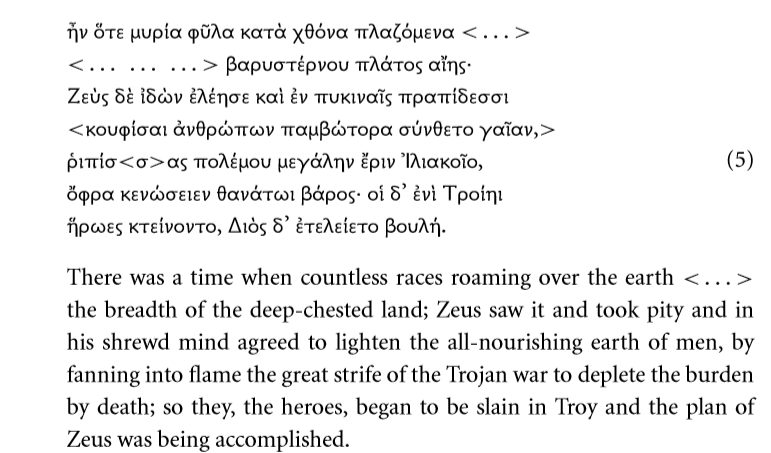 ΔΙΟΣ ΒΟΥΛΗ
Το απόσπασμα αυτό παραδίδεται και από τον Ευριπίδη στην ίδια μορφή που ήταν γνωστό στον Μυθογράφο Ομηρικό.
Δεν είναι σίγουρο αν πρόκειται για την αρχή του ποιήματος. Αν ναι, τότε δεν γίνεται αναφορά στη μούσα. Εντοπίζεται πρόβλημα στη συμφωνία μεταξύ αυτού του αποσπάσματος, της περίληψης του Πρόκλου και της εκδοχής του Μυθογράφου Ομηρικού.
Η «διός βουλή» (στ. 7) αντανακλά τη σκέψη του Δία «Ζεὺς βουλεύεται» (Cypr. arg. lines 84 Severyns), ωστόσο δεν γίνεται αναφορά σε σύμβουλο του Δία. Ίσως, η αρχή του ποιήματος δίνει μια συνολική εικόνα και όχι λεπτομέρειες της αφήγησης. Στην αφήγηση θα γινόταν γνωστό ότι ο Δίας είχε ως σύμβουλο τον Μώμο ή/και τη Θέμιδα.
ΖΕΥΣ ΕΛΕΗΣΕ
Ο Δίας λυπάται τη γη και καταστρέφει τους θνητούς. Η φράση «Ζεύς ἐλέησε» χρησιμοποιείται στην Ιλιάδα για τον Δία που λυπάται τους θνητούς.
Το ερώτημα βρίσκεται στο μοτίβο της καταστροφής ηρώων από το σχέδιο του Δία στα πρωίμια των Κυπρίων και της Ιλιάδας. Από τη μια, τα Κύπρια είναι δευτερεύοντα και προσπαθούν να εξηγήσουν το αινιγματικό προοίμιο της Ιλιάδας. Από την άλλη, τα Κύπρια φανερώνουν το αρχικό περιεχόμενο του μοτίβου, το οποίο η Ιλιάδα το κατέστησε περίπλοκο και υπαινικτικό και οι δύο  αντιλήψεις είναι παρωχημένες.
Η καταστροφή ηρώων από σχέδιο του Δία απαντάται και σε άλλα ποιήματα της πρώιμης εξάμετρης ελληνικής ποίησης.
Το μοτίβο του υπερπληθυσμού της γης εντοπίζεται στην ποίηση της Μεσοποταμίας και του έπους της Ινδίας. Αυτό κάνει λιγότερο πιθανή την άποψη ότι τα Κύπρια είχαν επινοήσει το μοτίβο απλώς ως μια ερμηνεία εξορθολογισμού του προοιμίου της Ιλιάδας, και περισσότερο πιθανή ότι τα Κύπρια αντανακλούν παραδόσεις ανεξάρτητα από την Ιλιάδα ή και πρωιμότερες από αυτήν.
ΠΡΟΟΙΜΙΑ κυπριων-ιλιαδασ
Υπάρχει κάποια παραλληλία ανάμεσα στο μοτίβο του προοιμίου των Κυπρίων και της Ιλιάδας.
Η μῆνις του Αχιλλέα προκαλεί όλο τον Τρωικό πόλεμο, θέμα του οποίου είναι μέρος. Ο θυμός του που οδηγεί στην καταστροφή πολλών ηρώων, προκαλεί τον Τρωικό πόλεμο που καταλήγει στην καταστροφή πολλών ηρώων (θέμα προοιμίου Κυπρίων).
Η απαγωγή της Βρισηίδας που προκαλεί το θυμό του Αχιλλέα, και η απαγωγή της Ελένης προκαλεί τον Τρωικό πόλεμο (θέμα Κυπρίων).
Προοιμια κυπριων-ιλιαδασ
Το ιλιαδικό σχέδιο του Δία μπορεί να ερμηνευθεί  συγκεκριμένα ως σκοπός του Δια να προκαλέσει θανάτους στους Αχαιούς όπως επιθυμούσαν η Θέτιδα και ο Αχιλλέας, και γενικότερα ως σκοπός του Δία να προκαλέσει θανάτους σύμφωνα με μια κρυφή του αντζέντα. Η Ιλιάδα, λοιπόν, φανερώνει ένα σχέδιο του Δία που σχετίζεται άρρηκτα με την πρόκληση θανάτων όσο και στα Κύπρια.
Η φράση «Διός δ’ ἐτελείετο βουλή» εγείρει προβλήματα. Μια άλλη φράση από το προοίμιο της Ιλιάδας (1.3-4), με το θυμό του Αχιλλέα ως  κύριο θέμα, θα μπορούσε να έχει μεταφερθεί από ένα περιεχόμενο το οποίο είχε ως θέμα τους θανάτους που προκαλούνται από τον Δία.
Επομένως, τα Κύπρια αντανακλούν ένα πιο παραδοσιακό περιεχόμενο, στο οποίο κάνει νύξη το προοίμιο της Ιλιάδας. Το προοίμιο των Κύπριων, ακόμα και αν είναι μεταγενέστερο της Ιλιάδας, θα μπορούσε να διατηρεί απομεινάρια φράσεων προοιμίου από την προ-ομηρική παράδοση.
Προοιμιa κυπριων-ιλιαδασ
Η φράση «Διός δ’ ἐτελείετο βουλή» μάλλον προέρχεται από την παράδοση. Πρώιμα ελληνικά εξάμετρα προοίμια τυπικά στηρίζουν την πλοκή του σε ένα «σχέδιο του Δία». Αυτό κάνει πιο πιθανό να υπήρχε η φράση σε μια, αν υπήρχε, προ-ομηρική επική ποίηση που να αφηγείται το σχέδιο του Δία να καταστρέψει τους ήρωες.
Το γεγονός ότι η αναφορά στο «σχέδιο του Δία» γίνεται και σε άλλα ποιητικά περιεχόμενα δεν θα απέκλειε την Ιλιάδα (Ιλ. 1.5) από το να επικαλεστεί τη χρήση της φράσης από ένα περιεχόμενο όπως αυτό των Κυπρίων (Cypr. PEG F 1).
Στολισμοσ αφροδιτησ
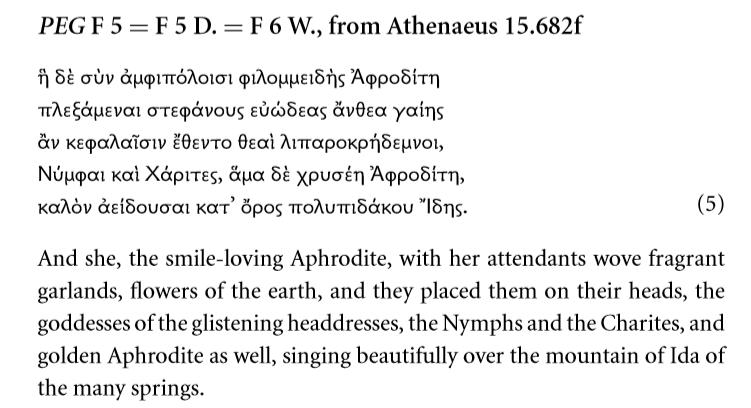 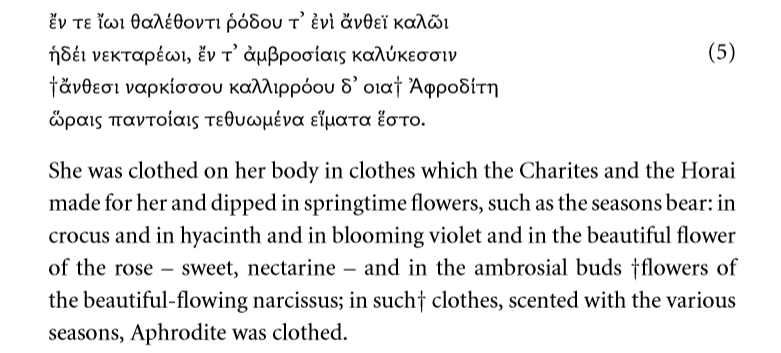 ΣΤΟΛΙΣΜΟΣ ΑΦΡΟΔΙΤΗΣ
Το PEG F 4 είναι μέρος του πρώτου βιβλίου σύμφωνα με τον Αθήναιο. Προφανώς, πρόκειται για τις προετοιμασίες της Αφροδίτης για την Κρίση του Πάρη (βλ. Cypr. arg. lines 88-9 Severyns).
Τα αποσπάσματα αυτά δεν συνάδουν με την άποψη ότι τα Κύπρια διατηρούν ένα γρήγορο ρυθμό αφήγησης: έχουμε εδώ μια διεύρυνση του θέματος σε σύγκριση με αυτό που βρίσκουμε στην Ιλιάδα και την Οδύσσεια.
Υπάρχουν σημαντικές ομοιότητες με τις προετοιμασίες της Αφροδίτης για την αποπλάνηση του Αγχίση (HAph) και τις προετοιμασίες της Ήρας για την αποπλάνηση του Δία (Ιλ. 14).
Μοτίβα όπως ο κατάλογος των λουλουδιών και παρέα γυναικών οι οποίες στολίζονται, συνάπτονται με άλλες όμορφες γυναίκες πριν τη σεξουαλική συνεύρεση. Ωστόσο, ο Πάρης (σε αντίθεση με τον Αγχίση) δεν βρίσκει άμεση σεξουαλική ικανοποίηση από την Αφρόδιτη στο βουνό της Ίδης (η ικανοποίηση μεταφέρεται σε άλλο τόπο-χρόνο με την Ελένη).
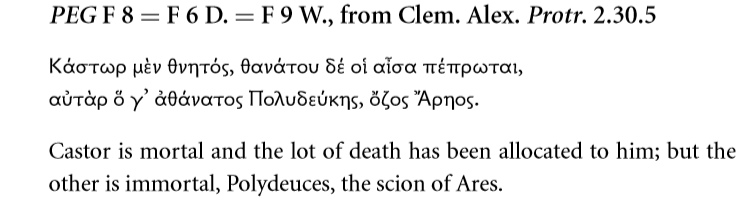 ΔΙΟΣΚΟΥΡΟΙ
Έχει υποστηριχθεί ότι αυτό το απόσπασμα θα ανήκε στην αφήγηση της γέννησης των Διόσκουρων.
Ομηρικό παράλληλο: Η Ήρα απευθύνεται 
στον Δία «Ἕκτωρ μὲν θνητός […]. /αὐτὰρ Ἀχιλλεύς ἐστι θεᾶς γόνος, […]» (Ιλ. 24.58-9).
Οι ενεστωτικοί χρόνοι του αποσπάσματος φανερώνουν ότι μιλά χαρακτήρας και όχι ο αφηγητής, ίσως ο Δίας απευθύνεται σε άλλον θεό ή το αντίθετο κατά τη διάρκεια της σύγκρουσης μεταξύ των Διόσκουρων και των γιων του Αφαρέα (Cypr. arg. lines 106-9 Severyns).
πβ. Συζήτηση Δία-Ήρας κατά τη σύγκρουση του Πατρόκλου και του Σαρπηδόνα (Ιλ. 16.441).
γεννηση ελενησ
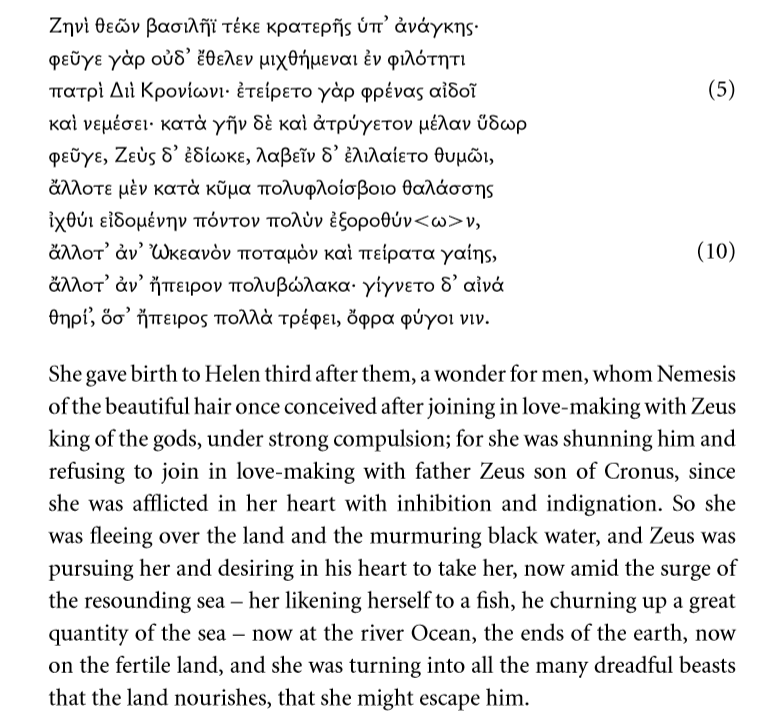 γεννηση ελενησ
Το παραπάνω απόσπασμα αναφέρεται στη γέννηση της Ελένης. Είναι αμφίβολη η θέση του στο ποίημα όπως και το αν μιλά κάποιος χαρακτήρας ή ο αφηγητής. 
στίχος 1: «τούς» μάλλον αναφέρεται στους Διόσκουρους∙ το υποκείμενο του «τέκε» δεν θα μπορούσε να είναι η Νέμεσις, η οποία εμφανίζεται στο στίχο 2∙ ούτε θα μπορούσε να είναι ο Δίας, ο οποίος δεν γέννησε και τα δύο αδέλφια της Ελένης στα Κύπρια (PEG F 8).
Το πιο πιθανό είναι να αναφέρεται στη Λήδα η οποία φέρνει την Ελένη (τέκε, 1) στον κόσμο με την ανατροφή του αυγού που γέννησε η Νέμεσις, η οποία είχε συλλάβει την Ελένη (τέκε 3).
Τα Κύπρια, έτσι, παρέδιδαν την σύνθετη εκδοχή της γέννησης της Ελένης όπως παραδίδεται και στον Ψευδο-Απολλοδ. (Βιβλ. 3.10.7). Αυτή η εκδοχή ήταν γνωστή στην Αττική τον 5ο αι. π.Χ.
Γεnνηση ελενησ
Η εκδοχή κάτα την οποία η Λήδα βρήκε το αυγό βρισκόταν στην παράδοση ήδη από την εποχή της Σαφπούς.
Το απόσπασμα μοιάζει να συνάπτει και τις δύο εκδοχές (η Ελένη ως παιδί του Δία-Λήδας, Δία-Νεμέσεως. Η δύο αφηγήσεις της γέννησης της Ελένης χωρίζονται αφηγηματολογικά («τήν ποτε» 2). 
Δεν θα έπρεπε να αναγνωρίσουμε μια διαπραγμάτευση των δύο παραδόσεων (Λακωνίας-Λήδα, Αττικής-Νέμεσις). Τα Κύπρια είχαν λόγο που συνέδεσαν την γέννηση της Ελένης και με τη Νέμεση, υπογραμμίζοντας το ρόλο της Ελένης ως οργάνου για το σχέδιο του Δία.
Νεμεσισ-ΘΕΤΙΔΑ
Η φιγούρα της Νεμέσεως (πβ. την Θέμιδα και την Έριδα Cypr. arg. lines 84-6 Severyns) έχει θεωρηθεί μη-ομηρική και μεθομηρική. Στον Ησίοδο εντοπίζονται αρκετές σωματοποιημένες περιγραφές αφηρημένων εννοιών, αλλά μετά δυσκολίας θα λέγαμε ότι το μοτίβο αυτό είναι εφεύρεση του Ησιόδου. Η παρουσία των Λιτών και της Άτης (Ιλ. 9.502-4) ως χαρακτήρες (character-text) υποδηλώνει ότι εντάσσονται στο πλαίσιο των παραδοσιακών αντιλήψεων, από τις οποίες ο ποιητής αποστασιοποιείται. Η Έριδα, ο Δείμος και ο Φόβος βρίσκονται στο κείμενο της αφήγησης (narrator-text) στην Ιλιάδα παρόμοια με τις προσωποποιήσεις των Κυπρίων.
Οι μεταμορφώσεις της Νεμέσεως να αποφύγει τον Δία και να συλλάβει την Ελένη παραλληλίζονται με αυτές της Θέτιδας να αποφύγει τον Πηλέα και να συλλάβει τον Αχιλλέα (αν όντως οι μεταμορφώσεις της τελευταίας υπήρχαν στα Κύπρια). Όπως η Νέμεσις, η Θέτιδα έτρεχε να αποφύγει τη σεξουαλική επαφή με τον Δία (PEG F2). 
Παραλληλισμός Αχιλλέα-Ελένης: οι μητέρες τους αντιστάθηκαν στις συλλήψεις του καθενός, και οι δύο προορίστηκαν να φέρουν την καταστροφή στους ήρωες σύμφωνα με το σχέδιο του Δία.
μαχη διοσκουρων-αφαρεων
μαχη διοσκουρων-αφαρεων
Το περιεχόμενο του αποσπάσματος αφορά τη μάχη των Διόσκουρων με τους γιούς του Αφαρέα (Cypr. arg. lines 106-9 Severyns). Υπάρχει ένα κενό (lacuna) στο στίχο 6. Θα πρέπει να υποθέσουμε ότι ο Λυγκέας ενημερώνει τον Ίδα για το που βρίσκονται οι Διόσκουροι, και ότι κατευθύνονται προς τα εκεί (πβ Πινδ. Νεμ. 10.63-4). Επίσης, στο στίχο 7 γίνεται αλλαγή του υποκειμένου, γιατί ο Ίδας, και όχι ο Λυγκέας, είναι αυτός που σκοτώνει τον Κάστορα στα Κύπρια (Cypr. arg. lines 106-9 Severyns). Αν το απόσπασμα είναι άθικτο, τότε ο Ίδας θα πρέπει να αναγνωριστεί ως υποκείμενο στο τέλος της πρότασης.
Η μαγική όραση του Λυγκέα είναι ένα από τα «φανταστικά» στοιχεία του Κύκλου που αποφεύγονται από τον Όμηρο. Το ύφος του αποσπάσματος έχει, δυσμενώς, συγκριθεί με το ομηρικό. Ακόμη, έχει θεωρηθεί ότι το απόσπασμα είναι συμπυκνωμένο στους στίχους 6-7. Οι ενέργειες του Λυγκέα περιγράφονται με πολλά compound ρήματα (στ. 2-5) ενώ η βιαιότητα του Ίδα με απλά ρήματα (στ. 7).
μενελαοσ-νεστορασ
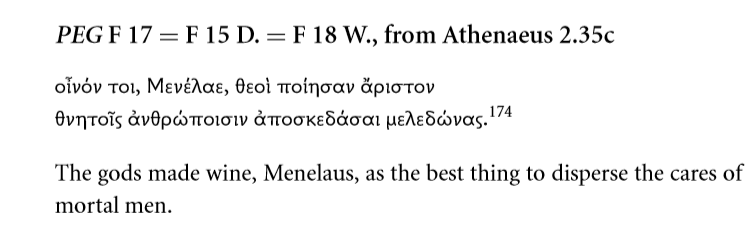 Πρόκειται για λόγια χαρακτήρα, προφανώς  μέρος ενός μεγαλύτερου διαλόγου. Συχνά θεωρείται ότι ο Νέστορας απευθύνεται στο Μενέλαο στο παλάτι του τελευταίου στην Πύλο (Cypr. arg. lines 112-13 Severyns).
Πολλοί συσχετίζουν το παραπάνω απόσπασμα με το PEG F 16 (το οποίο κατά τον Davies δεν αποδίδεται στα Κύπρια). Αυτό το απόσπασμα θα μπορούσε να προηγείται του αποσπάσματος 17 ως ερώτηση «Δεν θα μου διώξεις μακριά την οργή μου, γέρε άνθρωπε, εσύ που έχεις περάσει πολλές δοκιμασίες;» ή να έπεται ως δήλωση «Δεν θα μου διώξεις μακριά…». Το τελευταίο προτιμάται περισσότερο. Το «γέρε άνθρωπε» είναι που, για πολλούς κάνει τη σύνδεση με τον Νέστορα. Φυσικά, δεν είναι απαραίτητο η παρόμοια φρασεολογία να οδηγεί στο ίδιο πλαίσιο αφήγησης.
μενελαοσ-κρασι
Ο έπαινος του κρασιού έχει μεταφραστεί ως μη-ομηρικός. Στους λυρικούς ποιητές ισχύει, αλλά στον Όμηρο συμβαίνει κάτι διαφορετικό (Ιλ. 6. 261-265): η Εκάβη λέει στον Έκτορα ότι το κρασί ενδυναμώνει τους κουρασμένους «Ἀνδρὶ δὲ κεκμηῶτι μένος μέγα οἶνος ἀέξει,/ὡς τύνη κέκμηκας ἀμύνων σοῖσιν ἔτῃσι.», αλλά ο Έκτορας το απορρίπτει «μή μοι οἶνον ἄειρε μελίφρονα πότνια μῆτερ,/μή μ᾽ ἀπογυιώσῃς μένεος, ἀλκῆς τε λάθωμαι·».
Ίσως, ο Μενέλαος των Κυπρίων να πράττει παρομοίως. Οι ήρωες συχνά απορρίπτουν προσκλήσεις σε γιορτές  και οινοποσίες όταν έχουν έναν σοβαρό σκοπό. Είναι δύσκολο να θεωρήσουμε ότι ο Μενέλαος, εδώ, σκόπιμα χαρακτηρίζεται αντιηρωικός.
Αποσπασμα 18
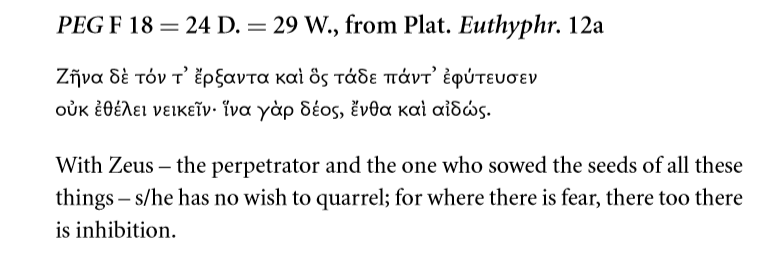 Το απόσπασμα παρουσιάζει κειμενικά και ερμηνευτικά προβλήματα. Ο παροντικός χρόνος («οὐκ ἐθέλει») και το γνωμικό στο στίχο 2 φανερώνουν ότι μιλά κάποιος χαρακτήρας. Ίσως, ο Νέστορας στον Μενέλαο ή ο Πάρης στην Ελένη.
Το «νεικεῖν» ερμηνεύεται ως επικρίνω, και το υποκείμενό του θα πρέπει να είναι ανθρώπινος χαρακτήρας. Ωστόσο, οι θνητοί δεν αισθάνονται τύψεις όταν επικρίνουν τον Δία.
αποσπασμα 18
Έτσι, ίσως το υποκείμενο είναι κάποιος θεός και το ρήμα πρέπει να μεταφραστεί «φιλονικώ, έρχομαι σε μάχη». Μόνο οι θεοί είναι σε θέση να φιλονικήσουν με τον Δία (π.χ. Ιλ. 11.78, «πάντες δ᾽ ᾐτιόωντο κελαινεφέα Κρονίωνα/οὕνεκ᾽ ἄρα Τρώεσσιν ἐβούλετο κῦδος ὀρέξαι.»). Μπορεί να αισθάνονται φόβο μπροστά στον Δία, και ντροπή που αντιστέκονται στην βούλησή του.
Ο Ποσείδωνας επιθυμεί να φιλονικήσει μαζί του (Ιλ. 15.210 «νεικείειν ἐθέλῃσι χολωτοῖσιν ἐπέεσσιν.»), ενώ η Αθηνά δεν επιθυμεί να φιλονικήσει με τον Ποσειδώνα (Οδ. 13.341). Είναι λογικό ότι το υποκείμενο του στίχου 2 να είναι κάποιος που δεν τα πηγαίνει καλά με τον Δία, και να νιώθει αδύναμος να αντισταθεί στην βούλησή του.
Οι ομιλητές θα πρέπει να είναι θνητοί. Ίσως, η Ελένη να μιλά στον Αχιλλέα (πβ Cyp. arg. lines 157-8 Severyns)για την Αφρόδίτη, ή ο Αχιλλέας στην Ελένη για την Θέτιδα.
Σας ευχαριστώ για την προσοχή σας!!